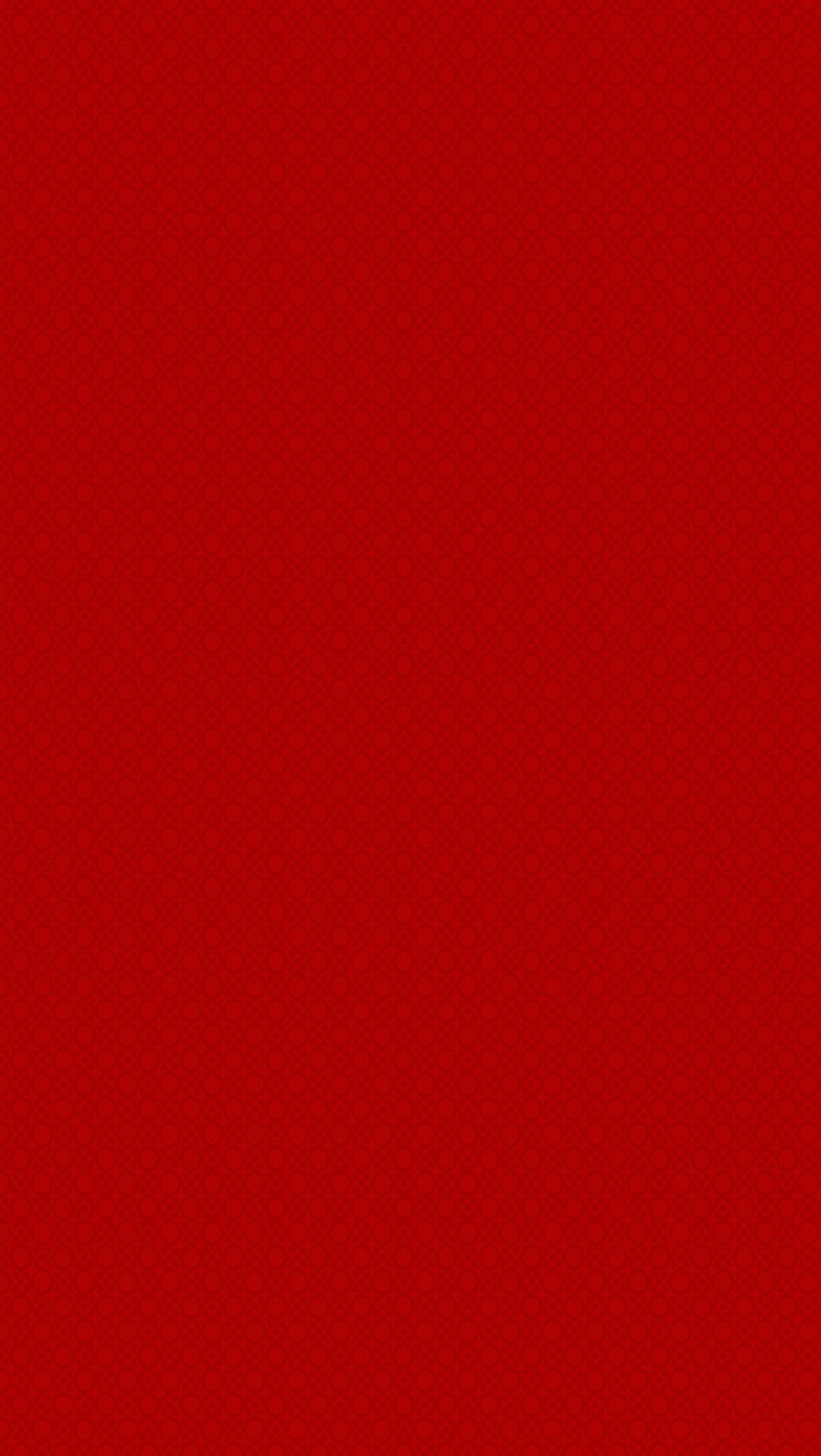 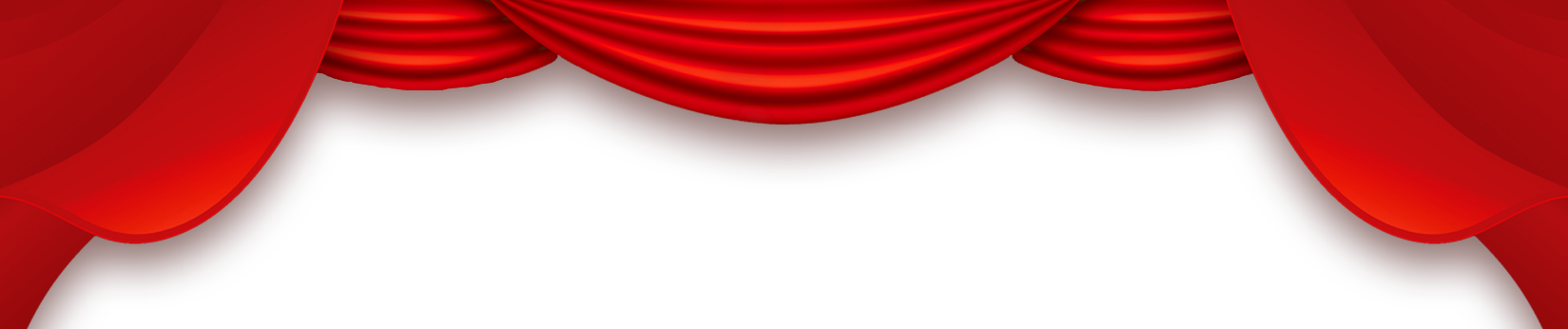 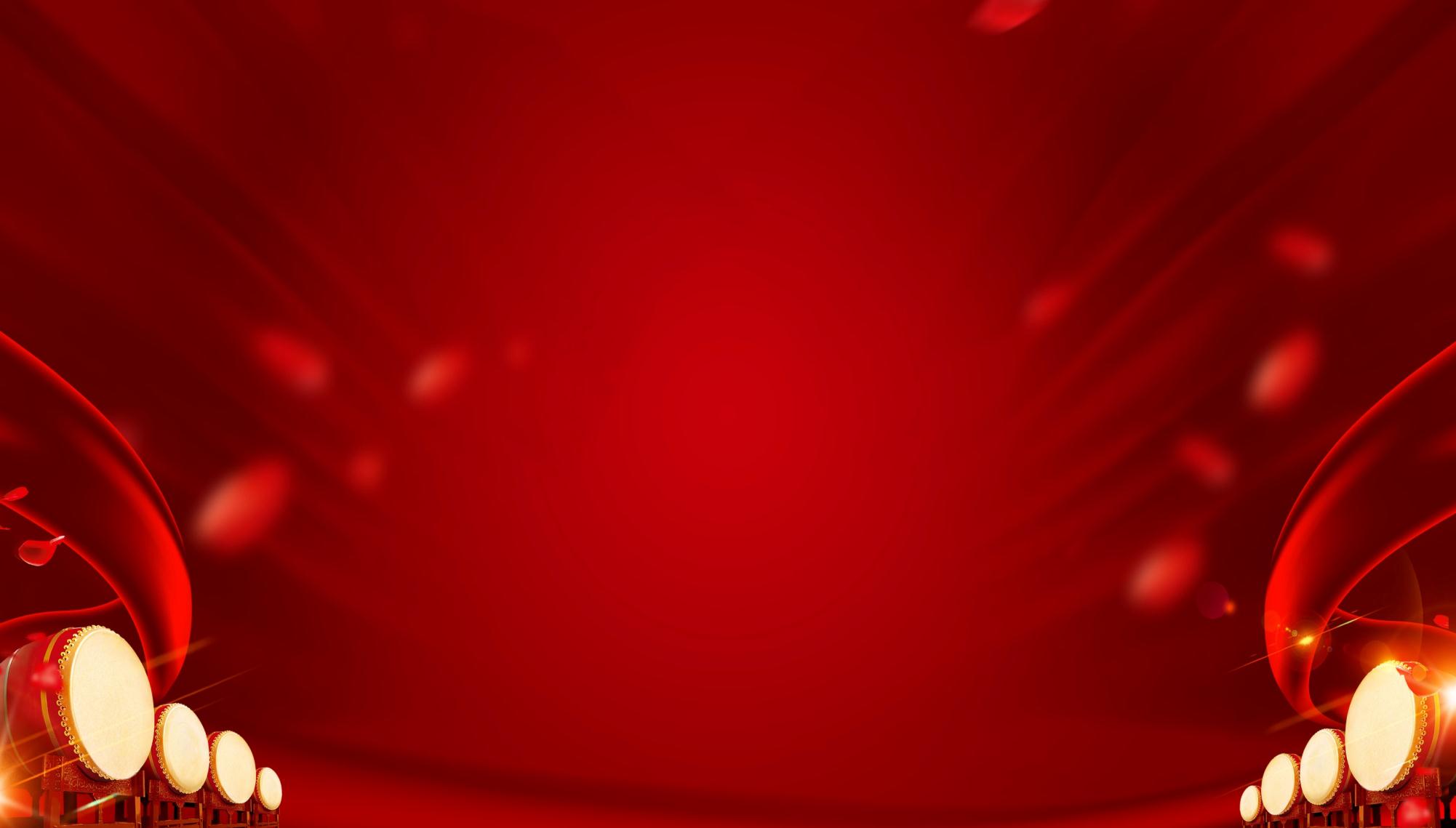 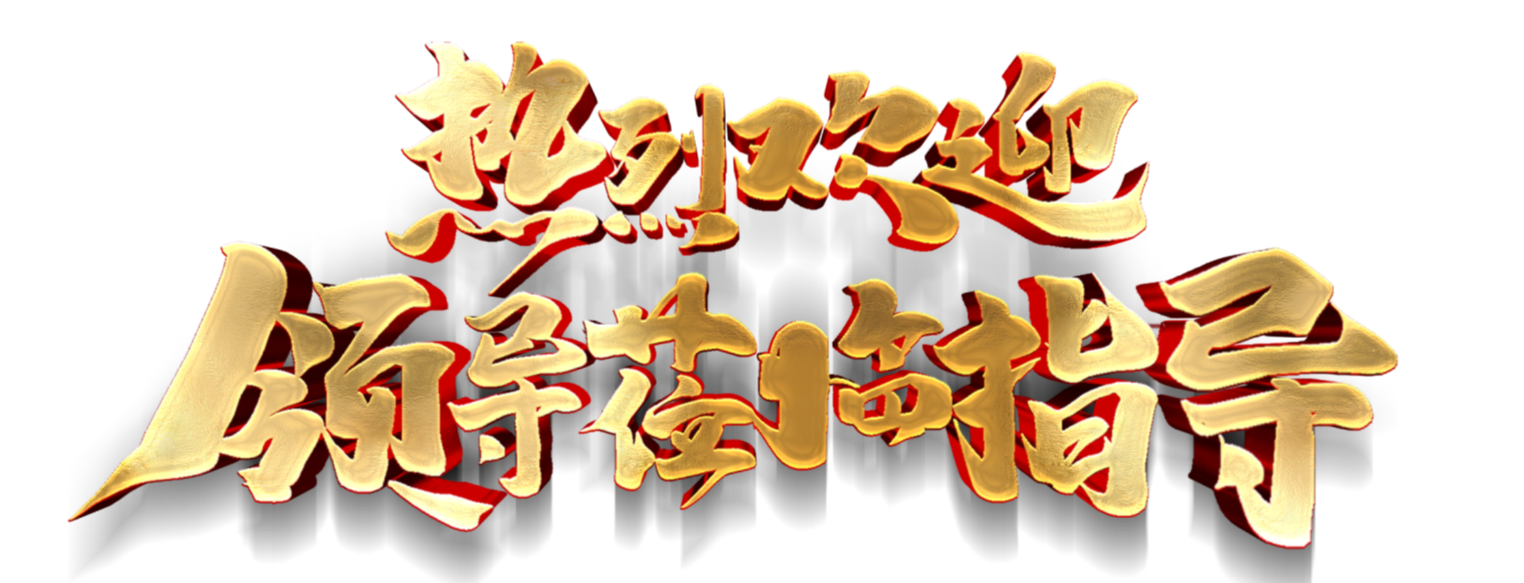 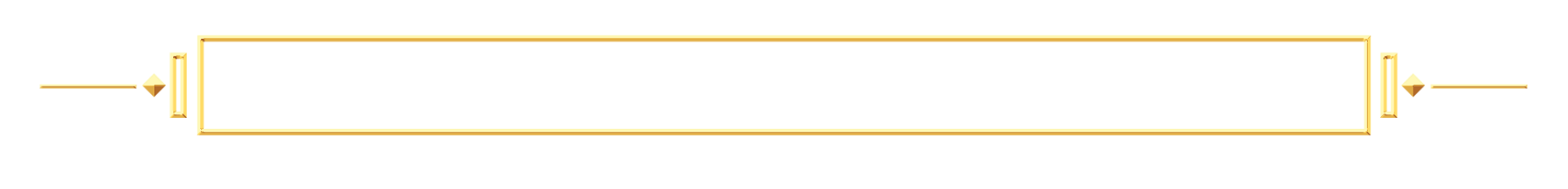 欢迎领导莅临指导
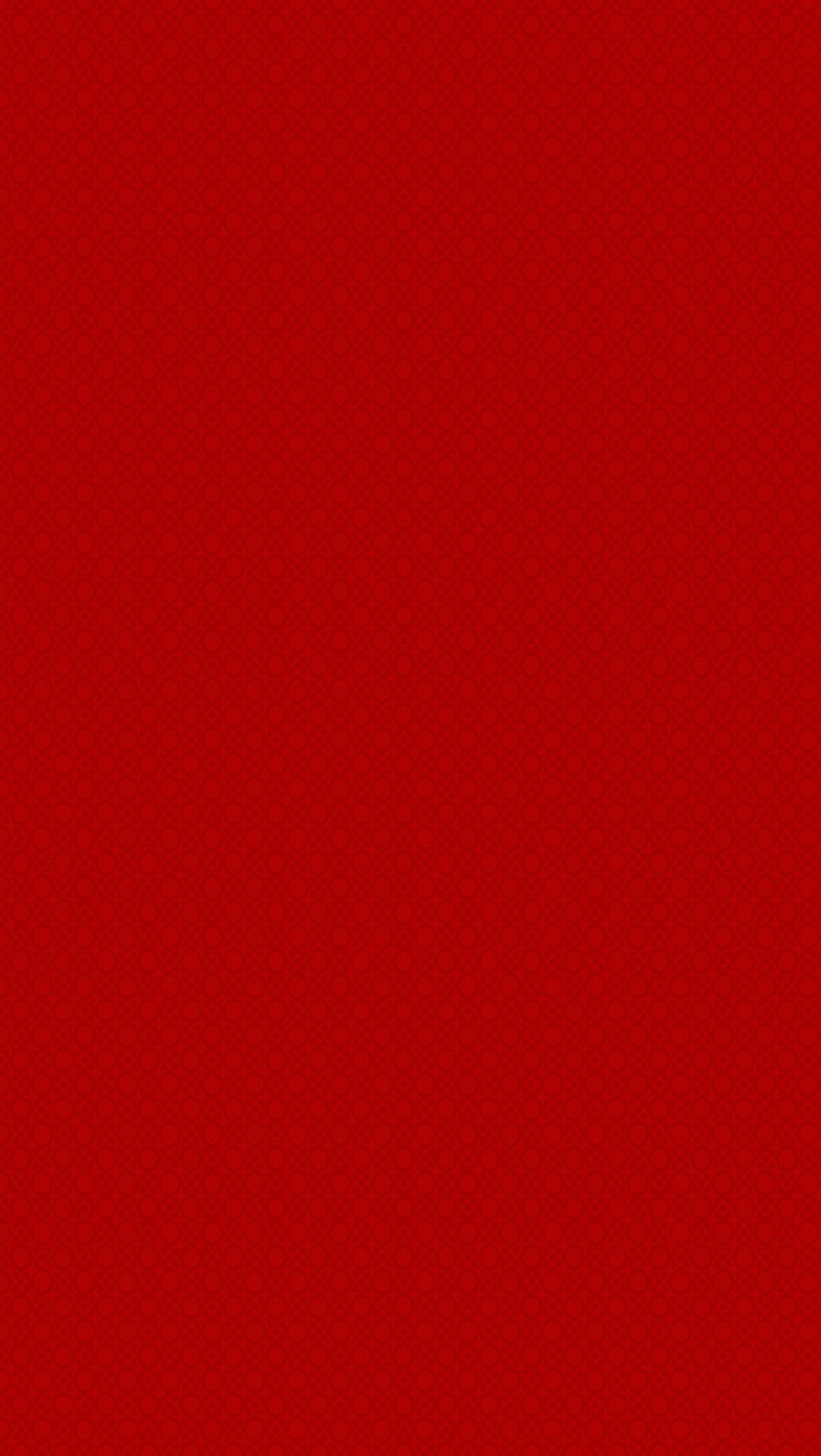 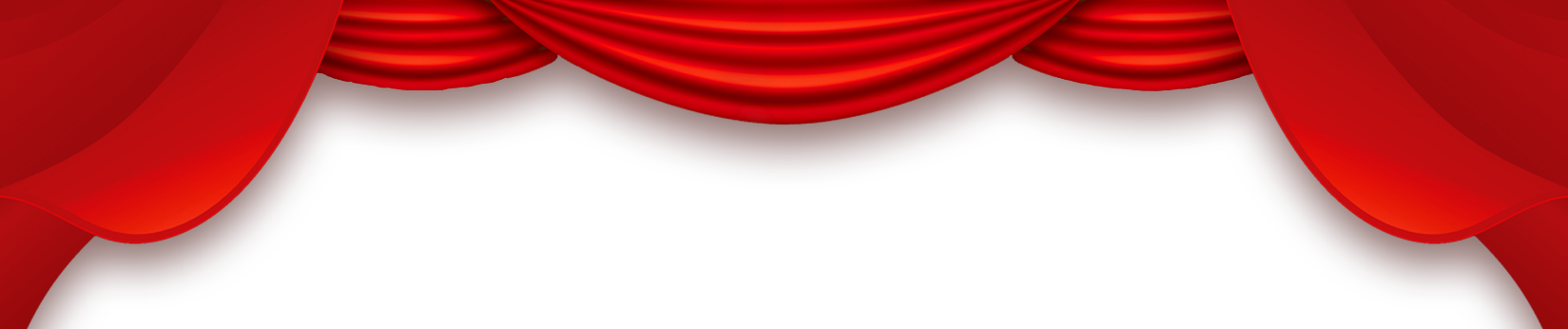 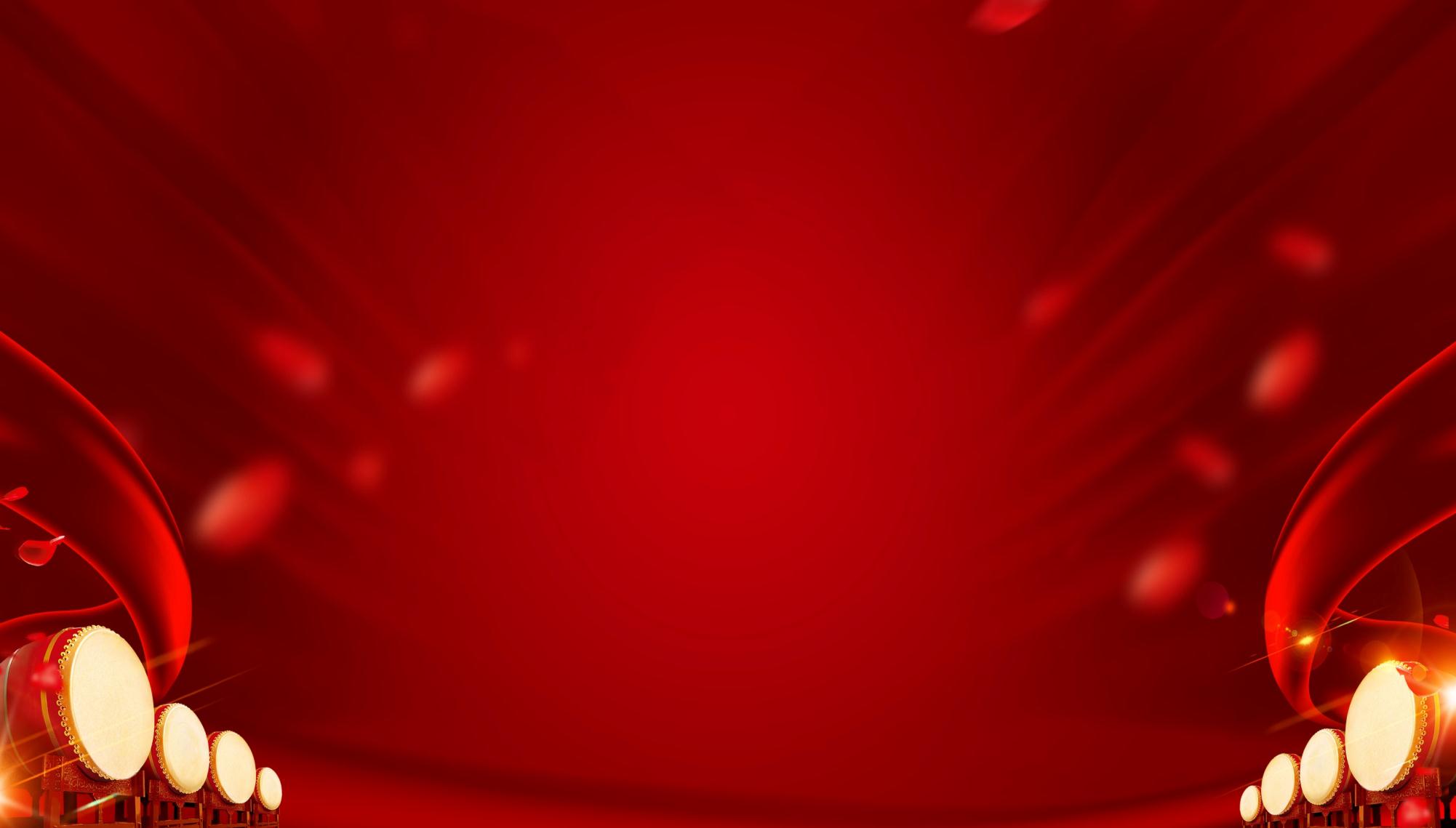 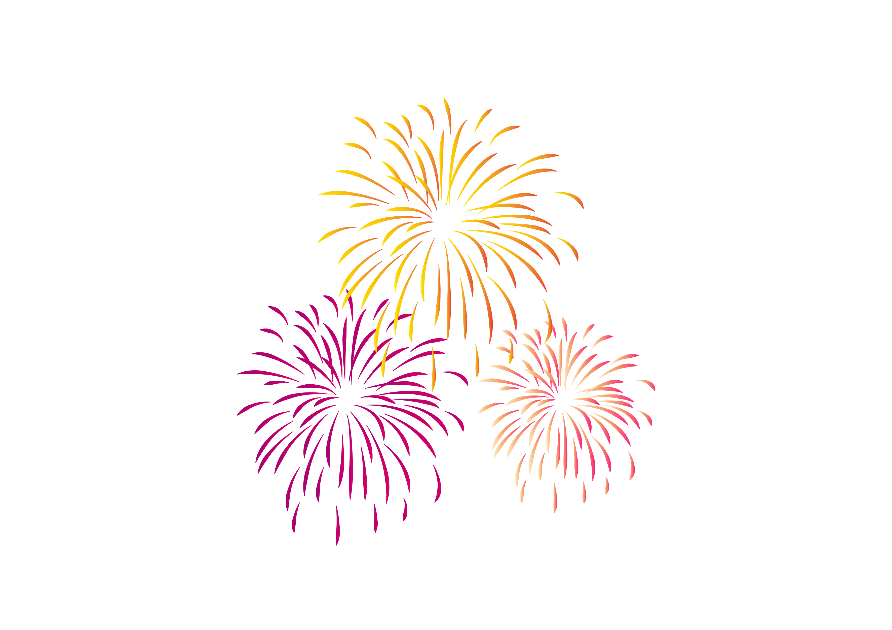 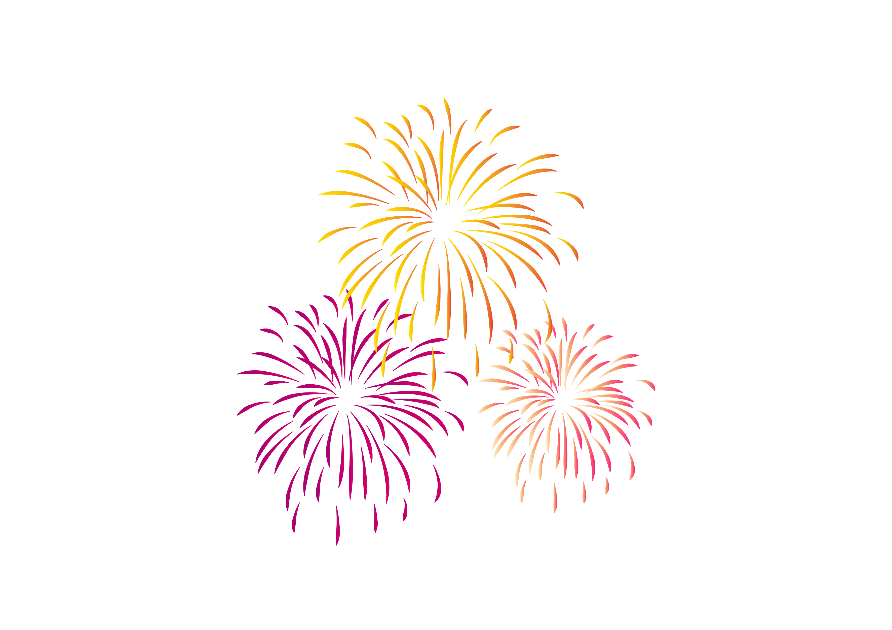 欢迎
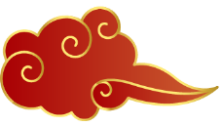 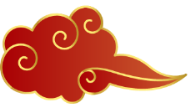 XXX领导
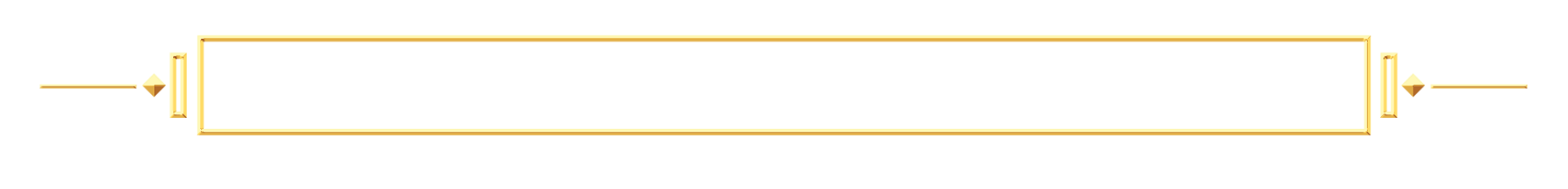 欢迎领导莅临指导
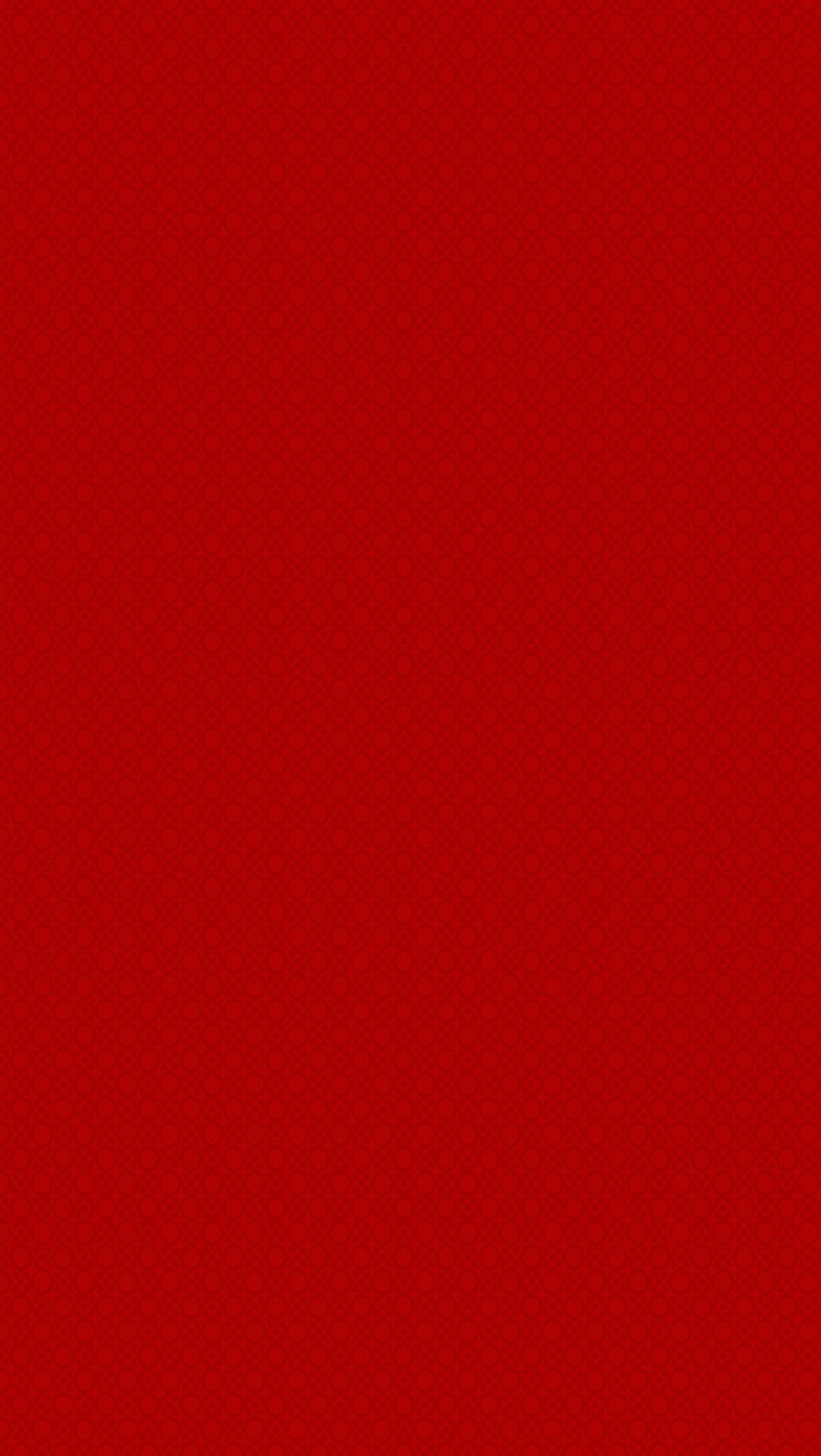 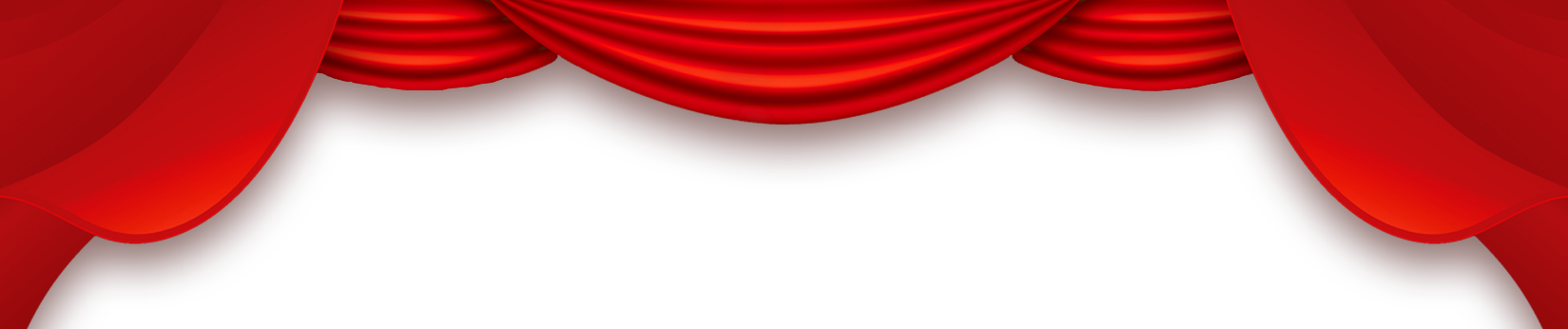 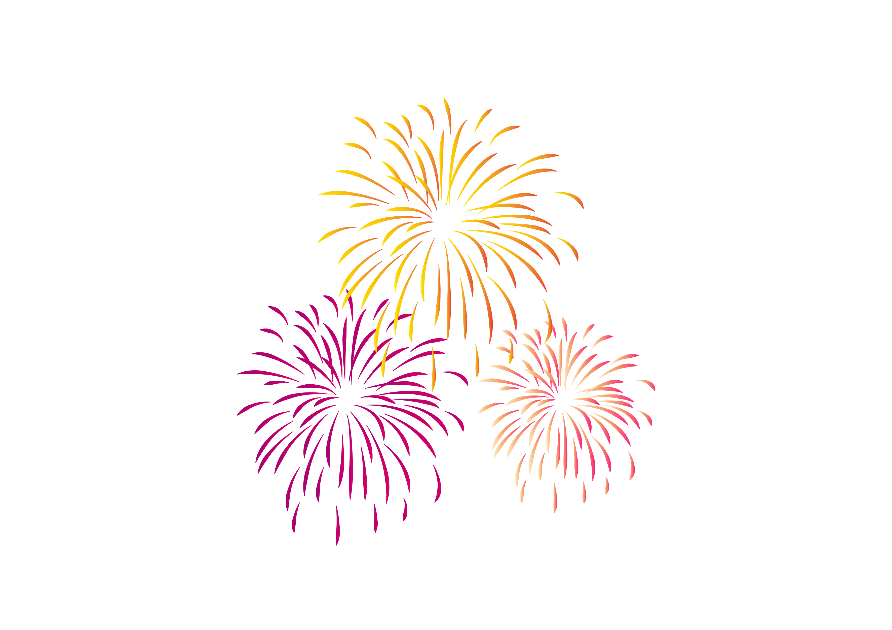 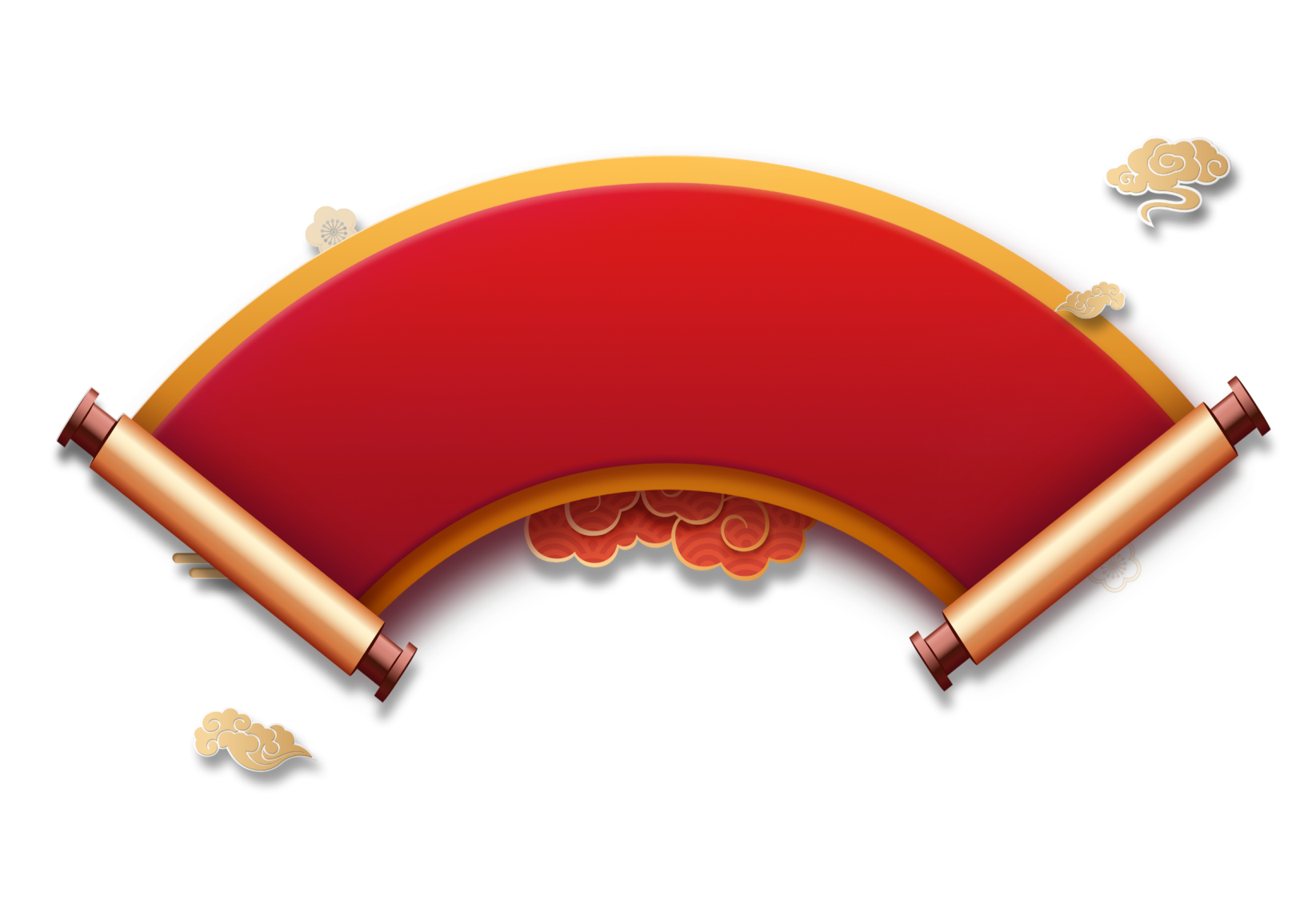 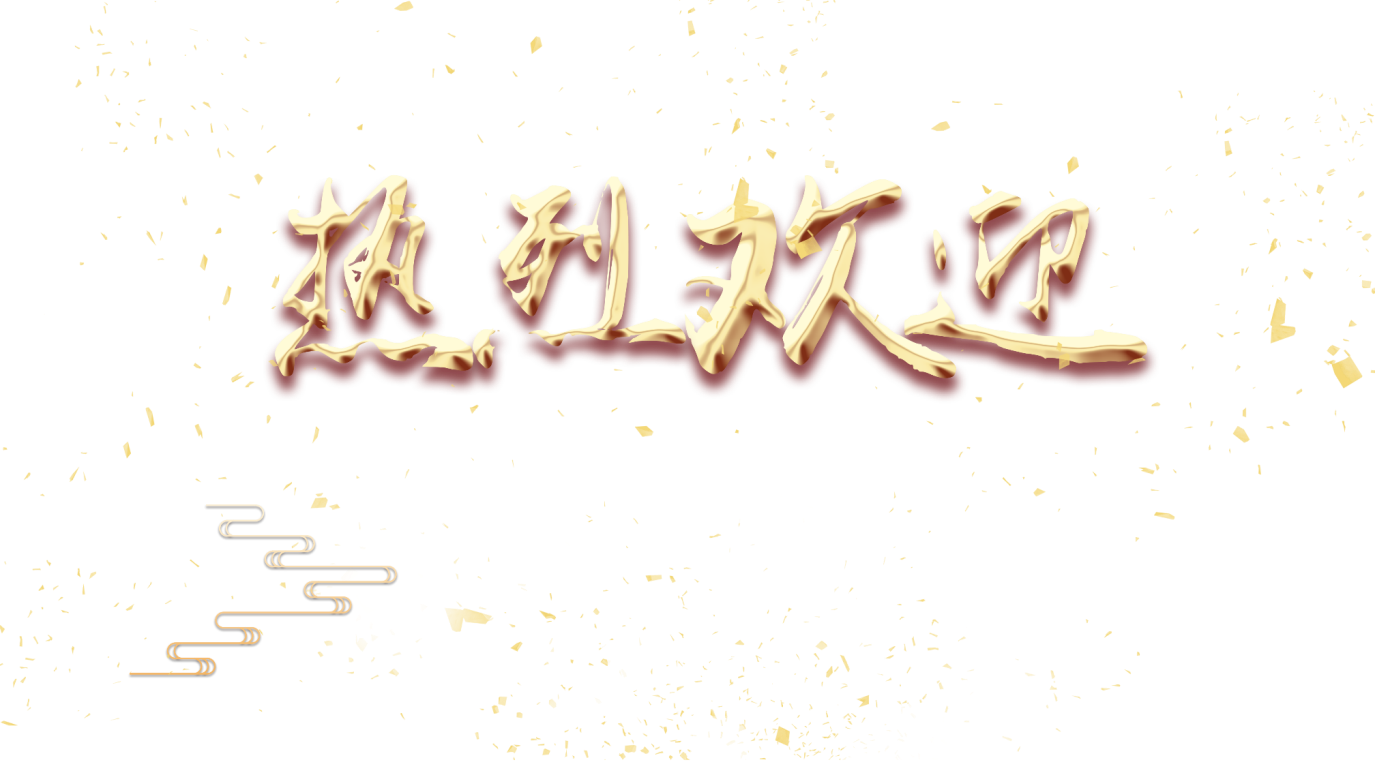 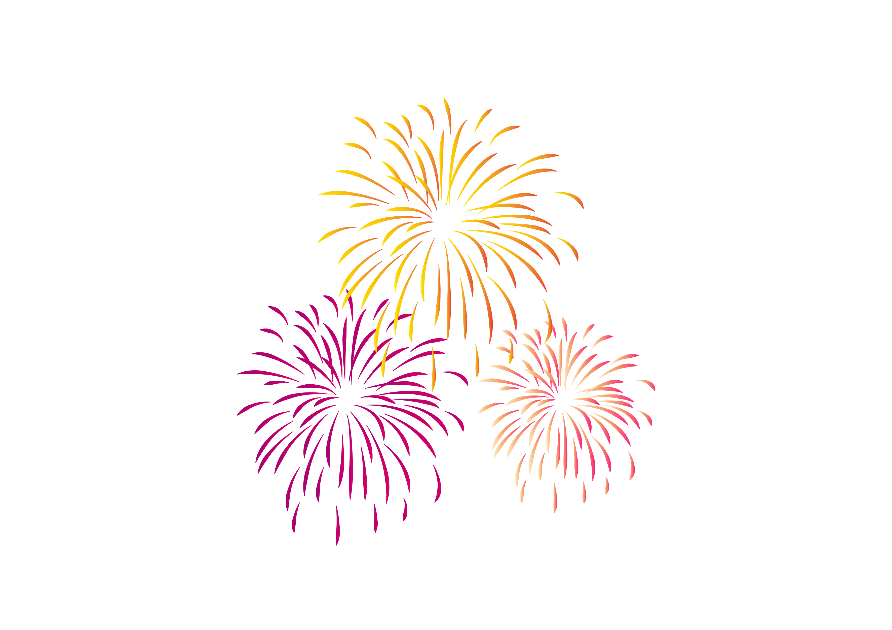 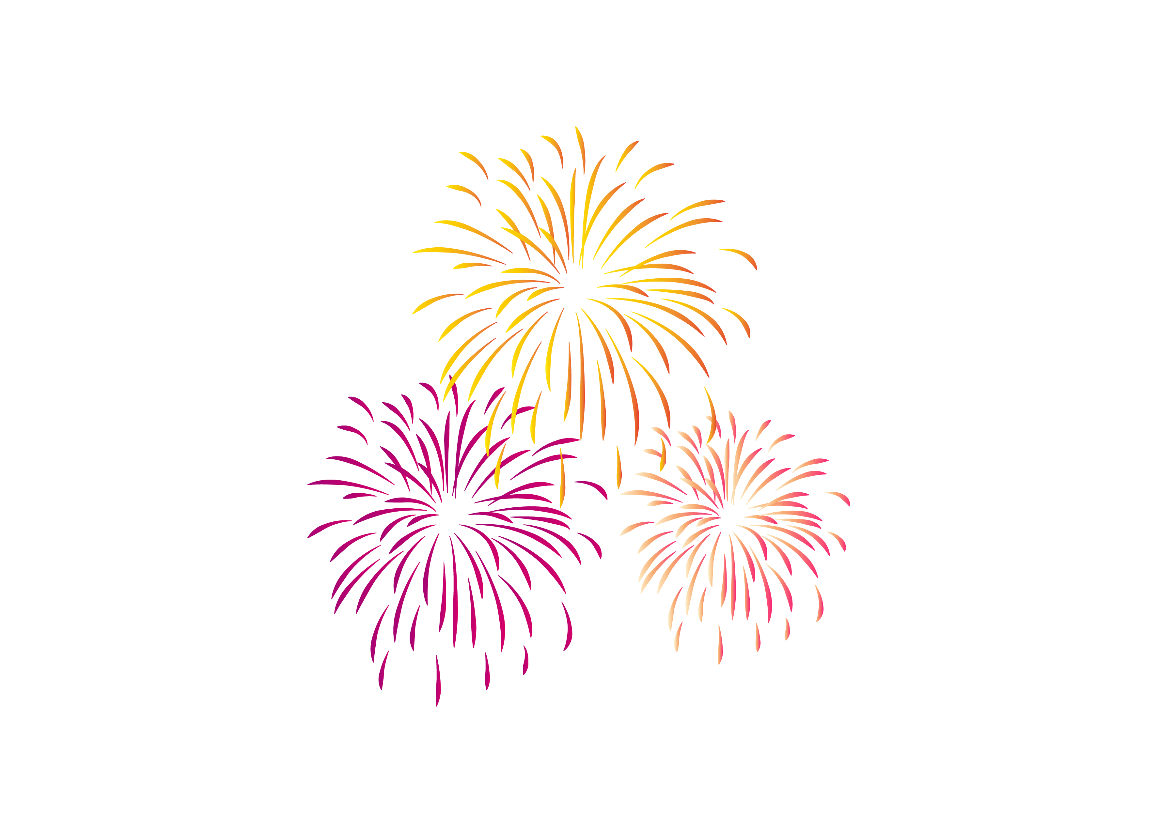 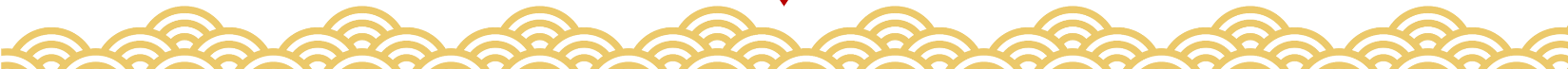 节日PPT模板 http:// www.PPT818.com/jieri/
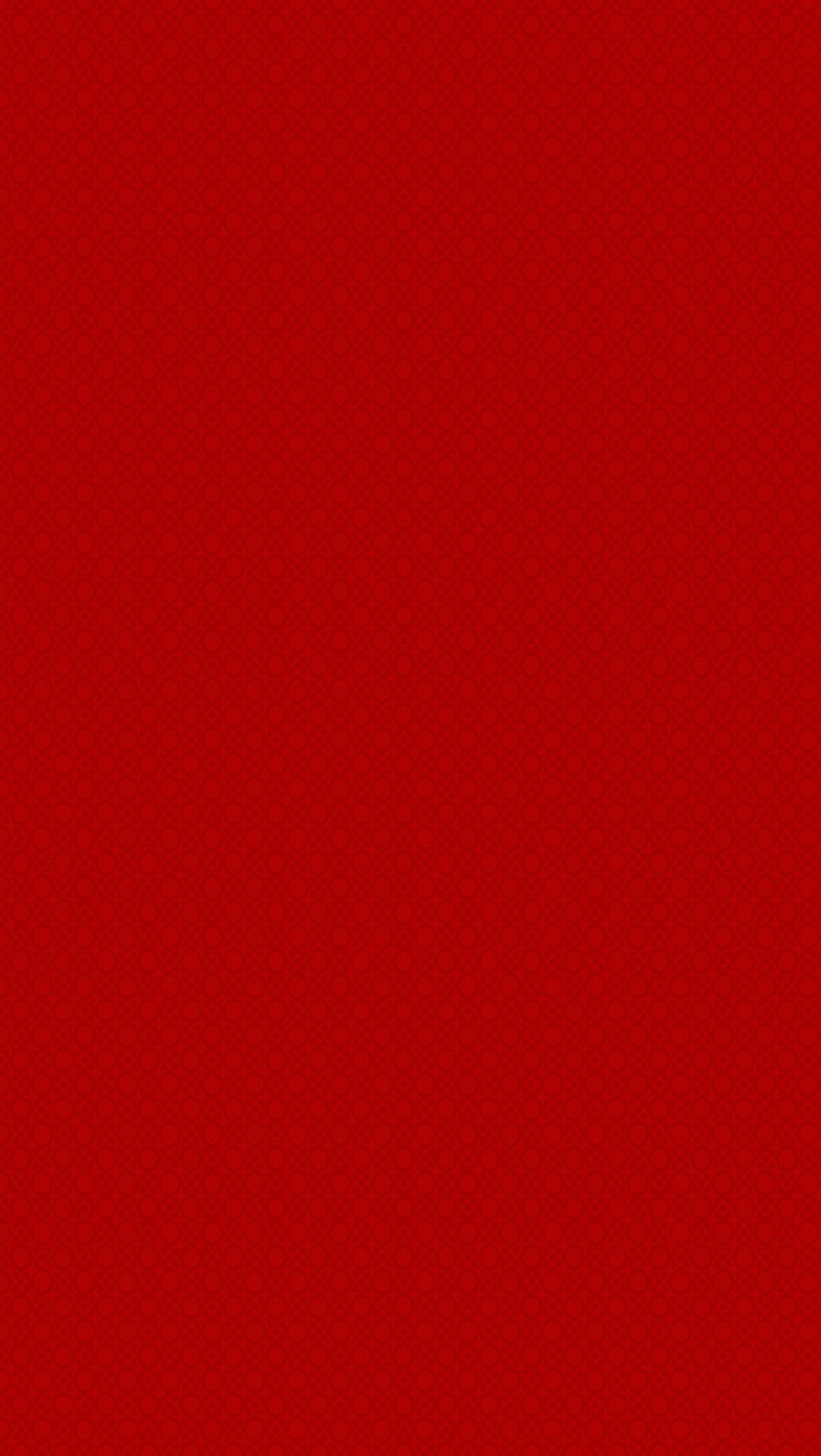 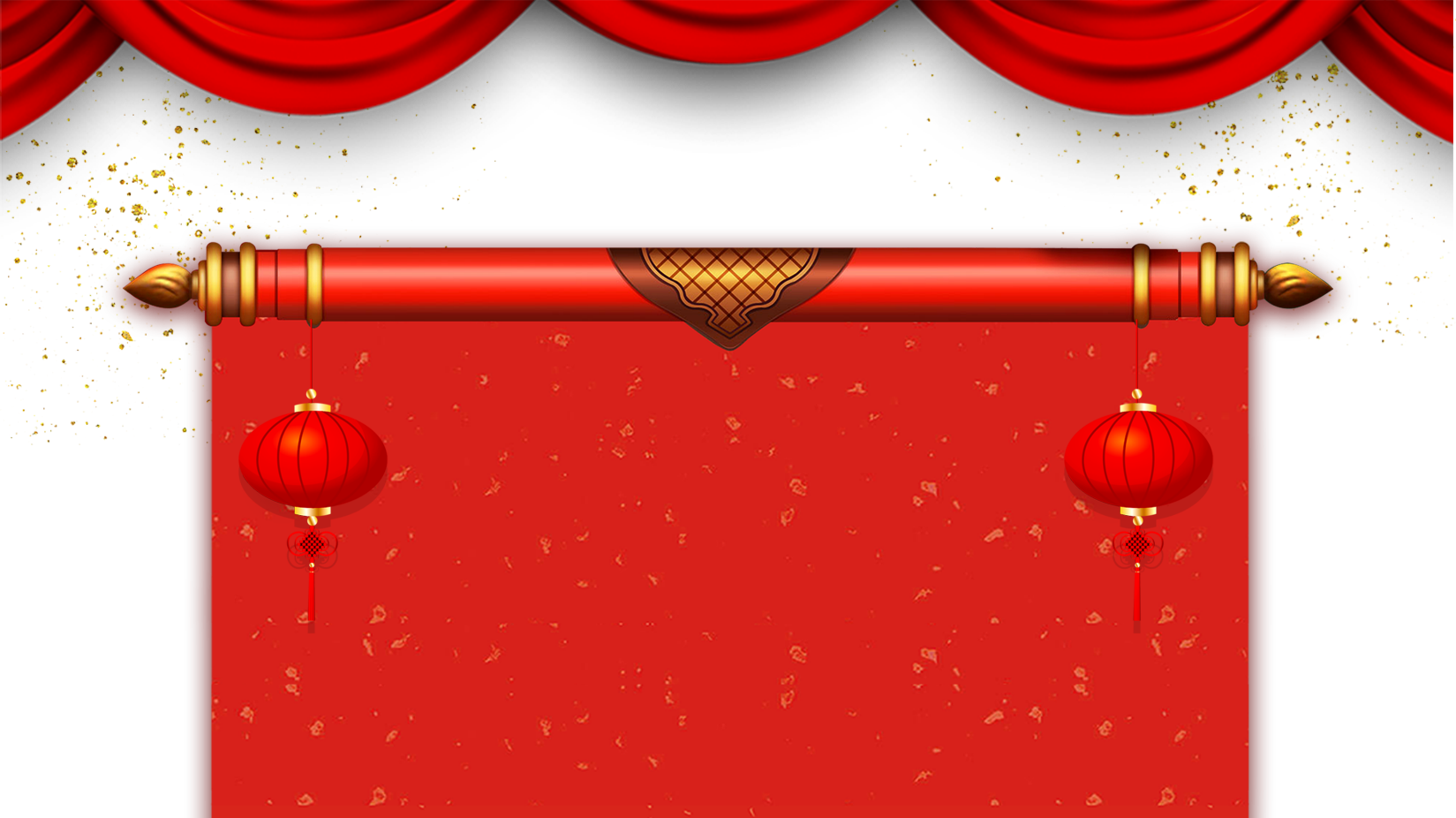 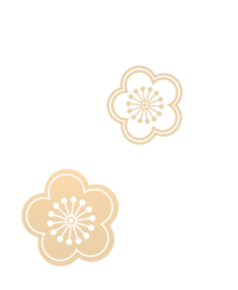 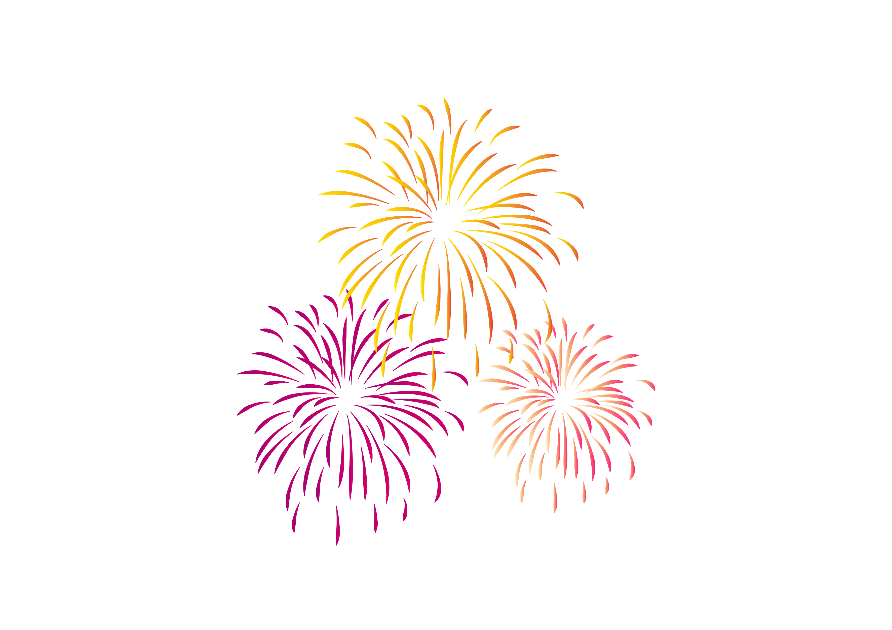 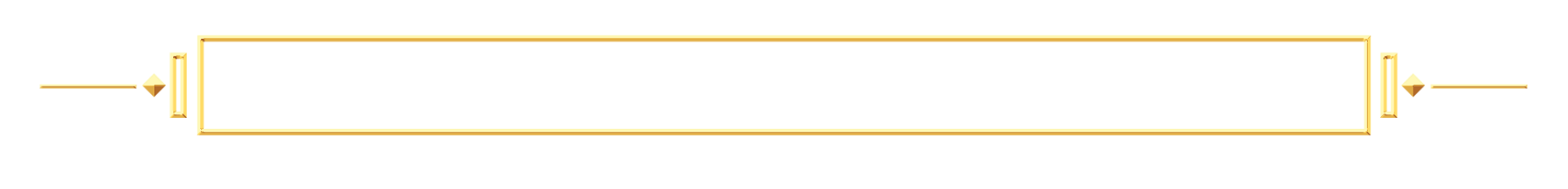 欢迎领导莅临指导
尊敬的各位领导、专家：大家好！非常高兴迎来了各位领导、专家在百忙之中莅临 XX 检查指导工作，我们十分重视这次对 XX 的机构审查认可和计量认证复审， XX 要求要全力以赴，抓好这次双认证复审工作。
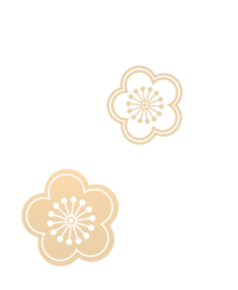 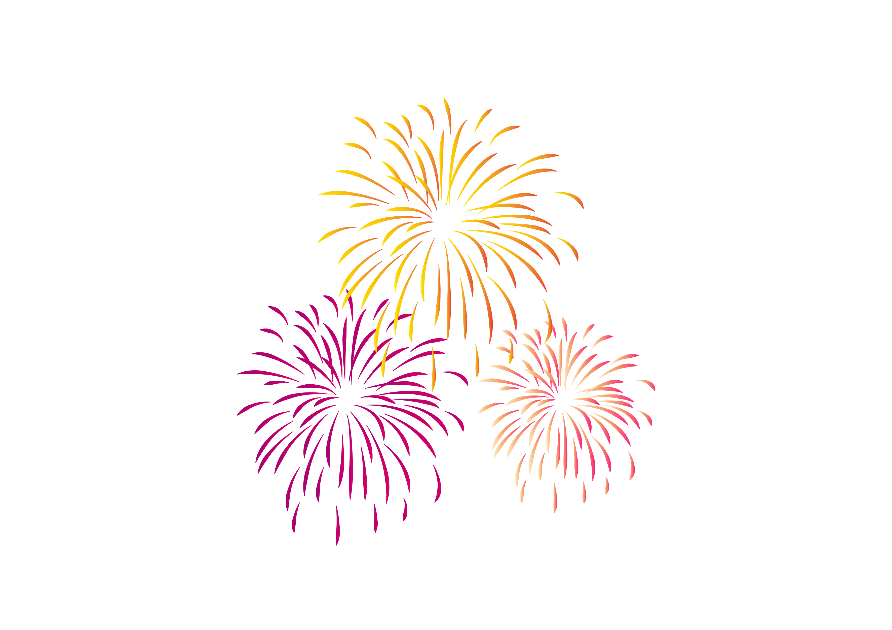 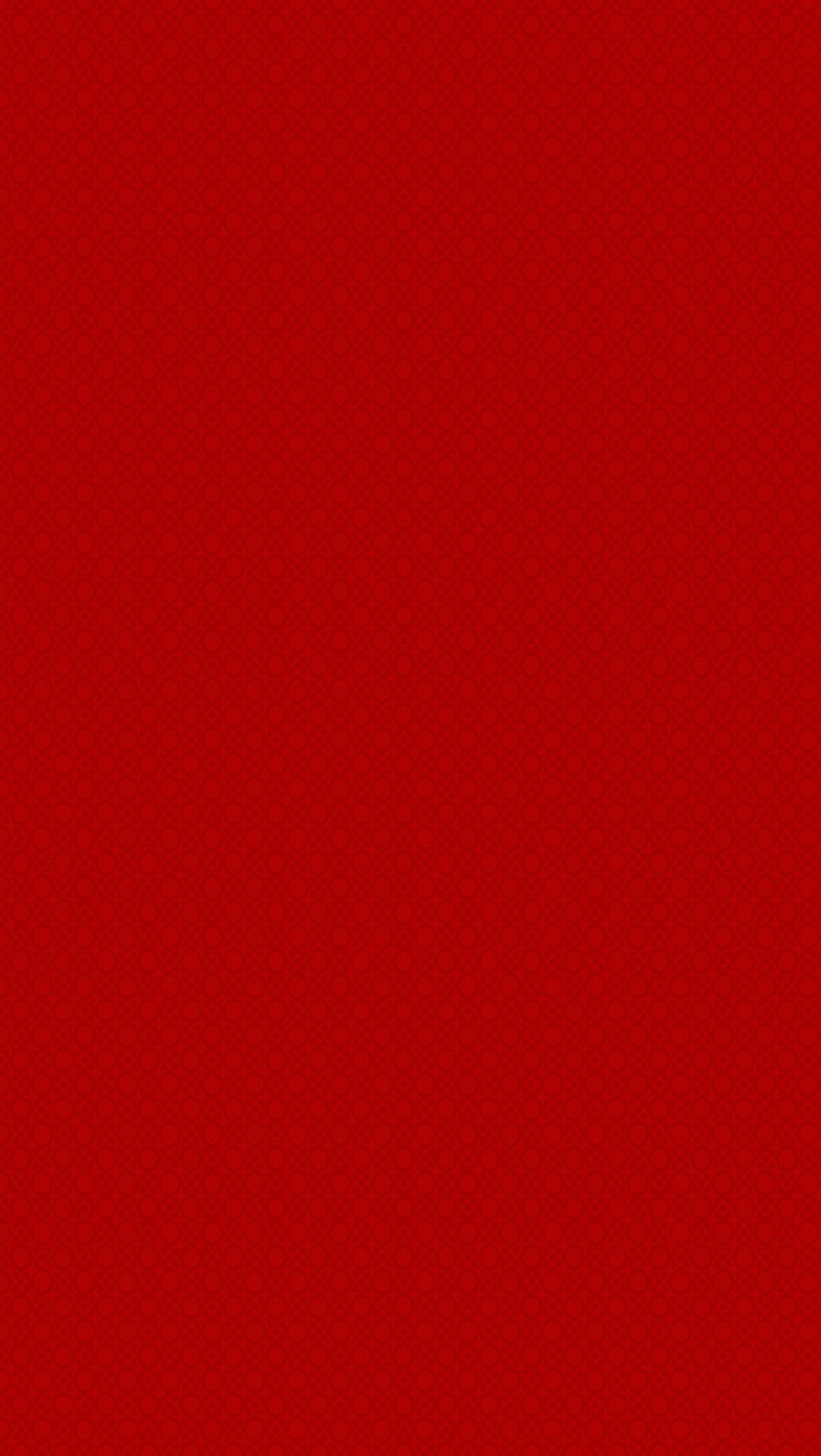 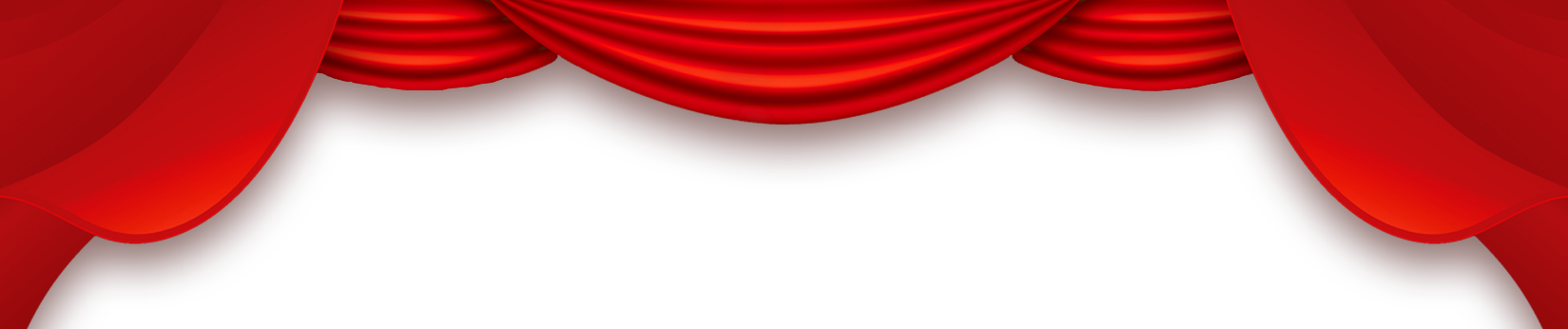 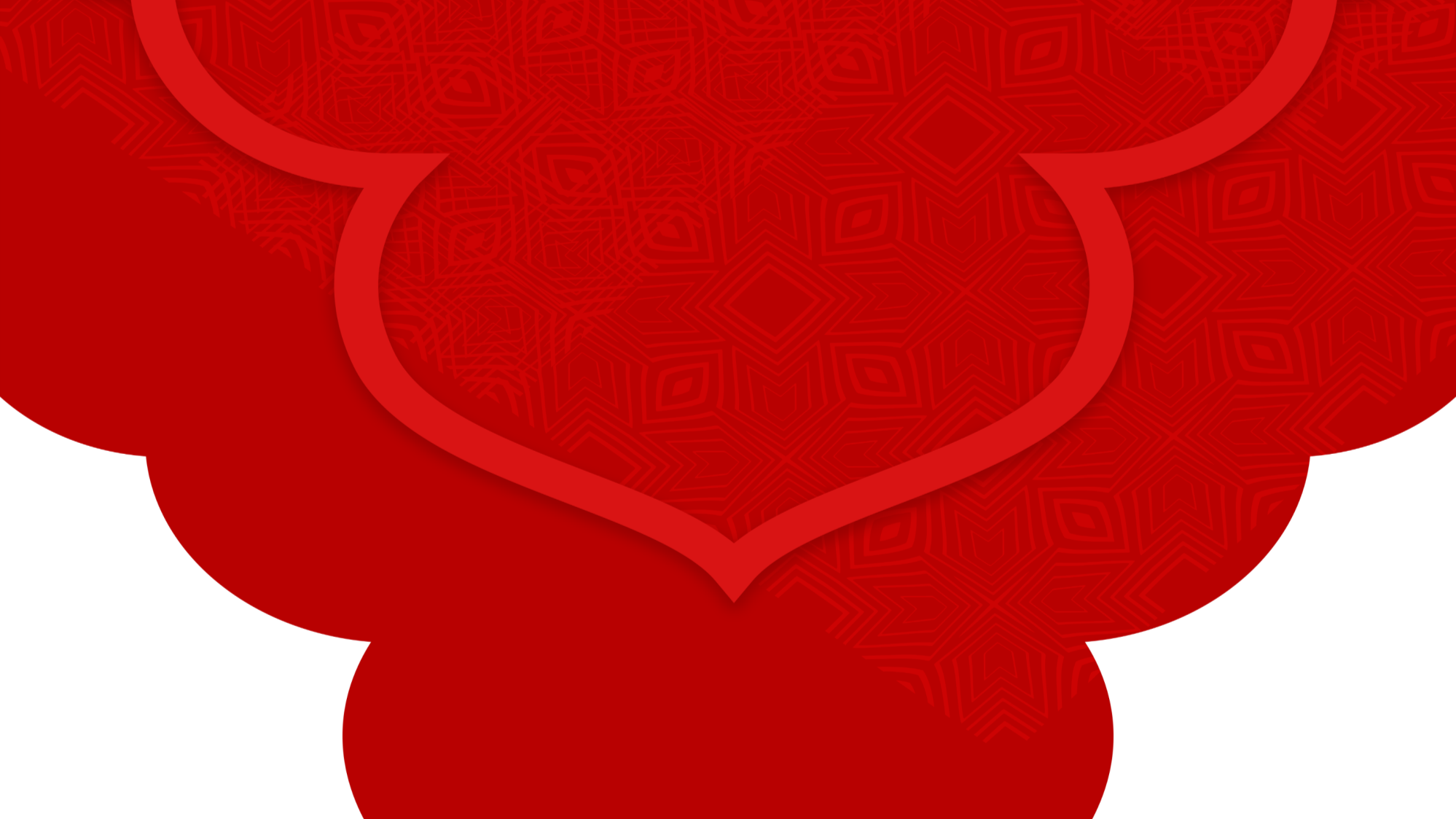 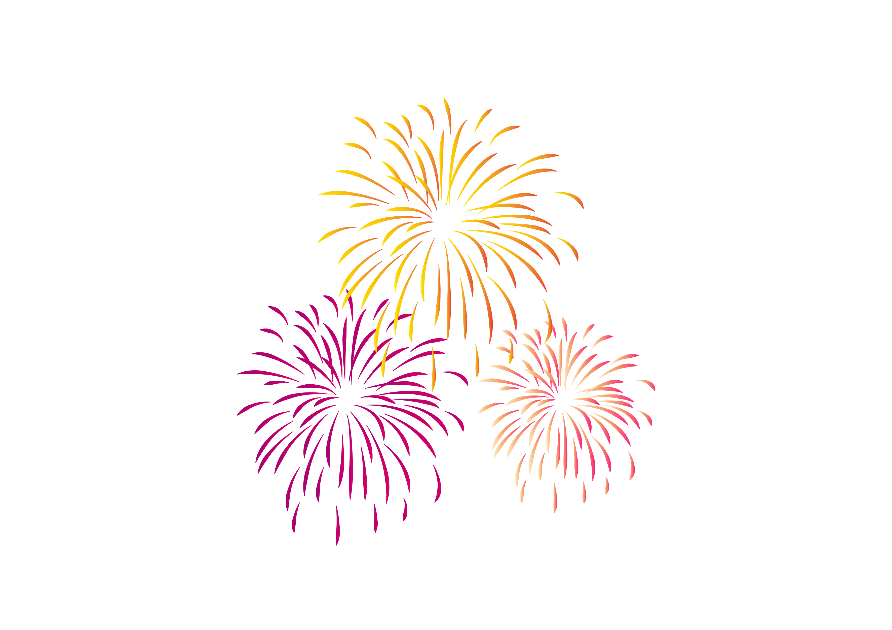 恭祝
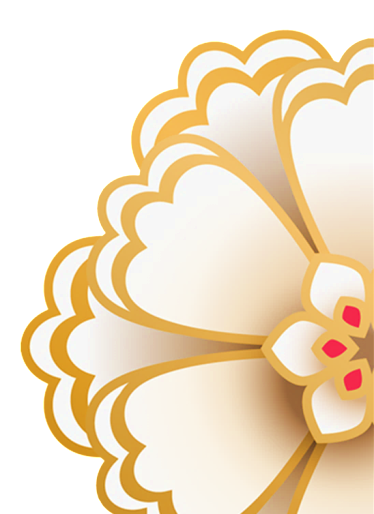 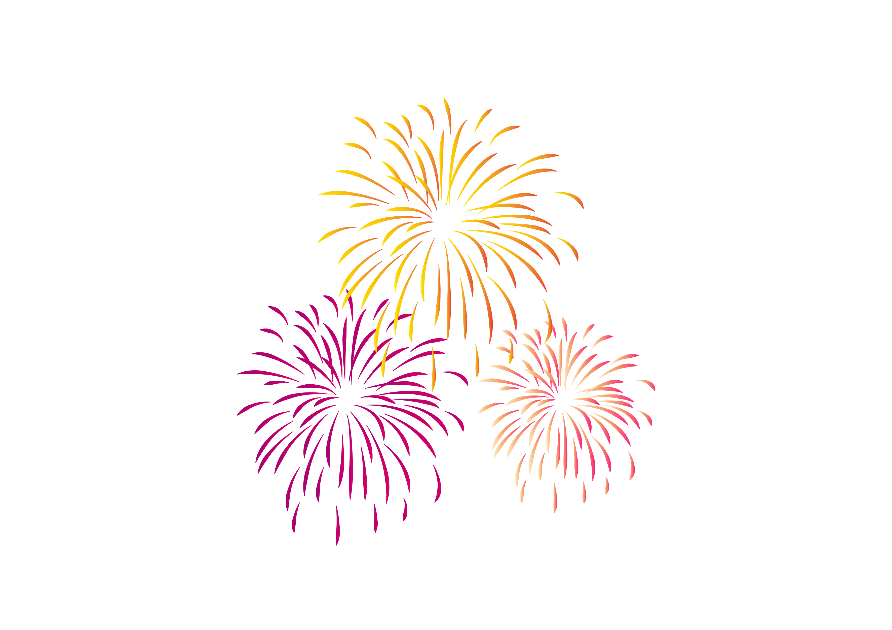 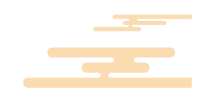 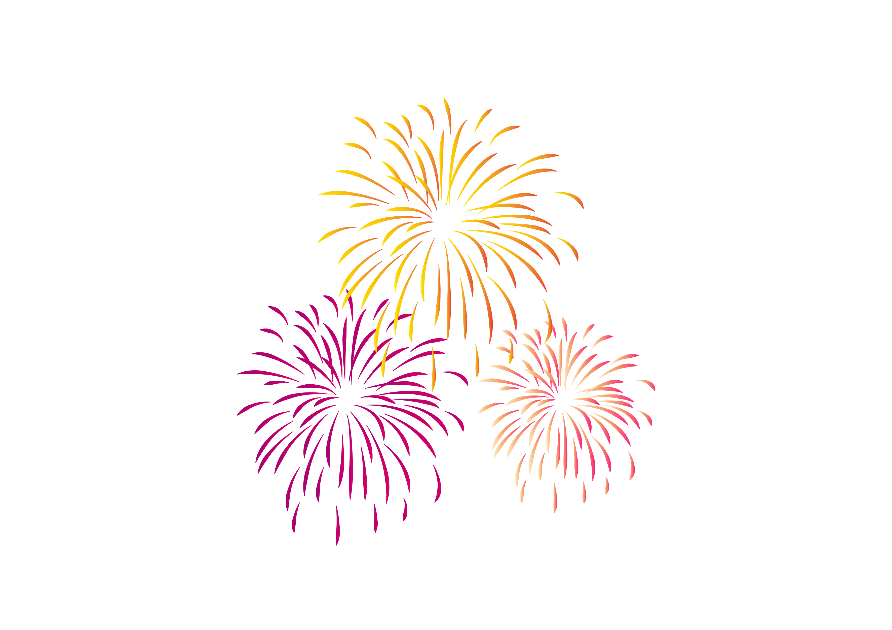 各位领导、专家在xx期间
工作顺利、精神愉快！
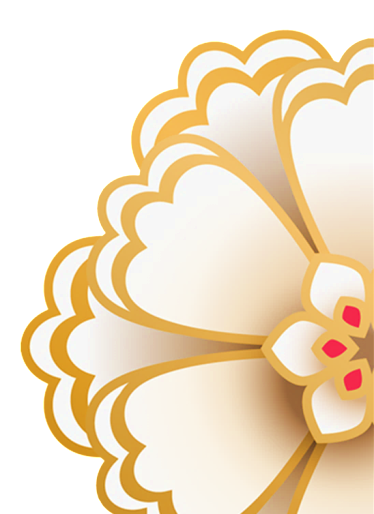 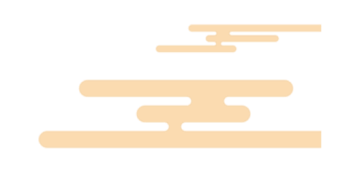 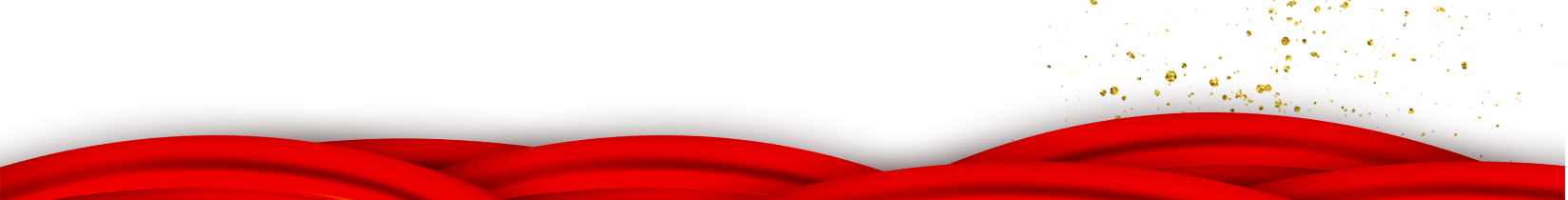 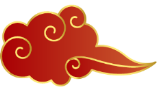 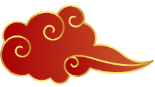 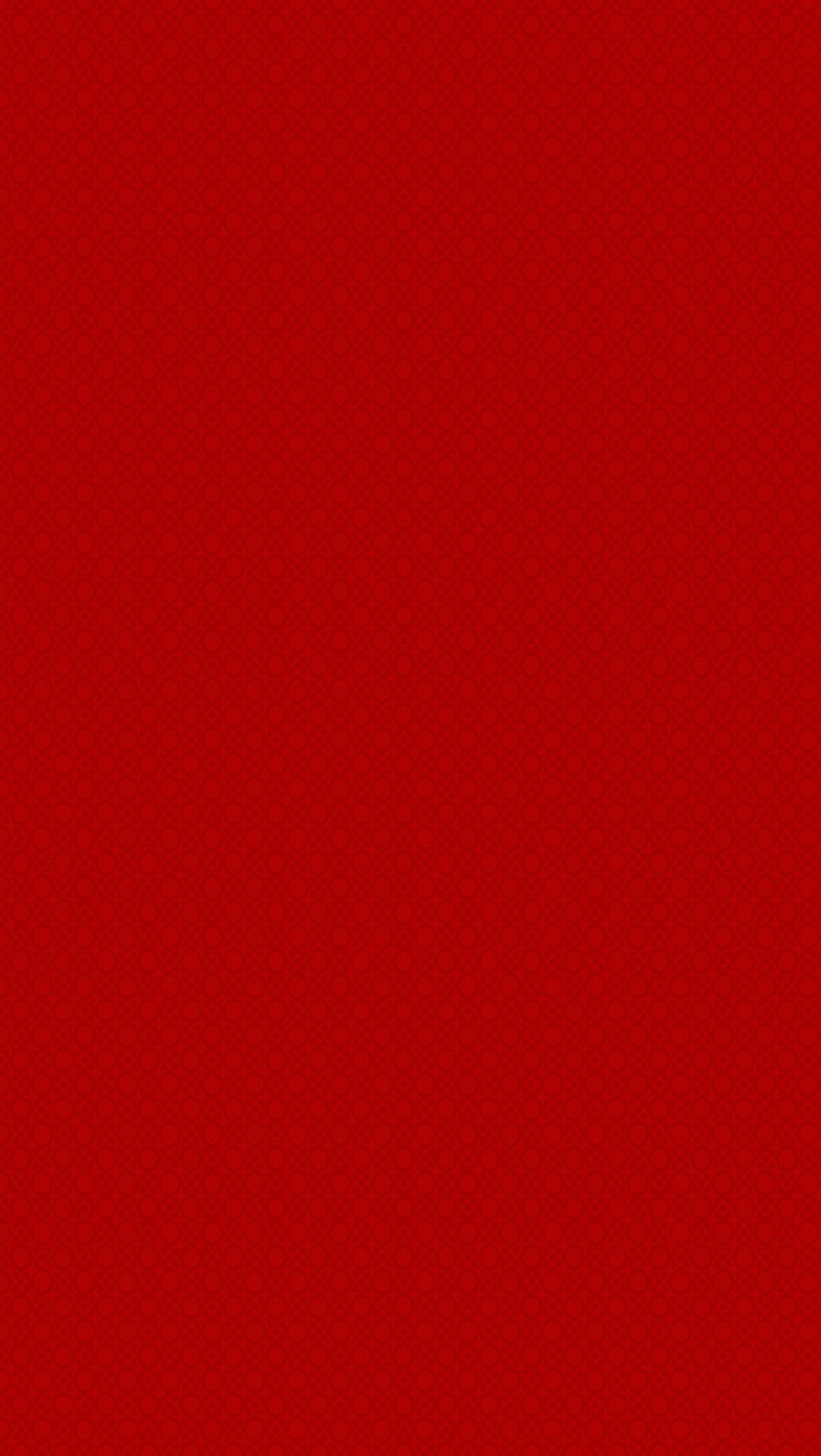 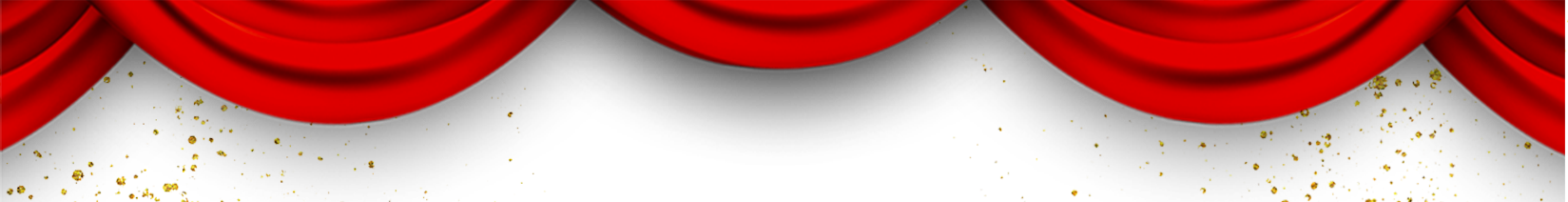 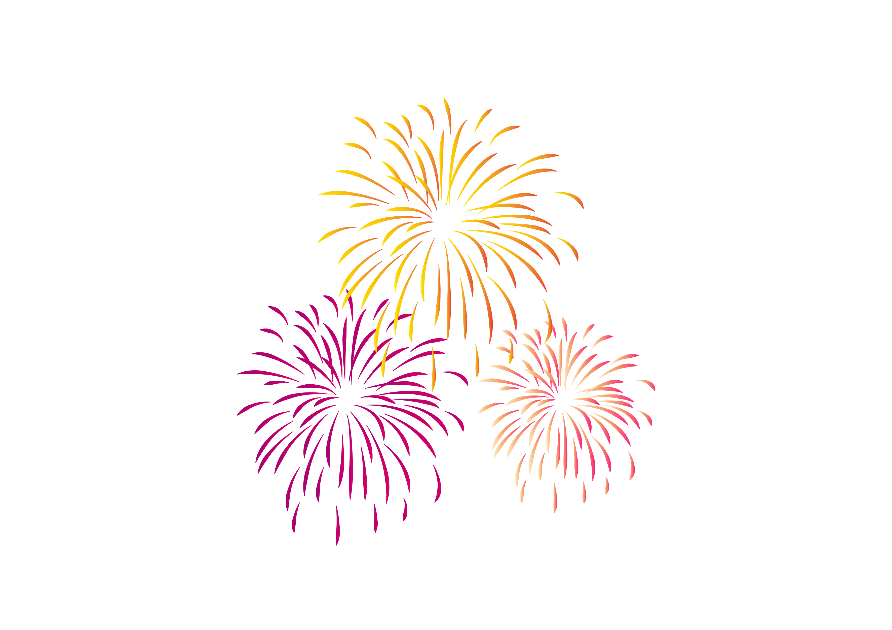 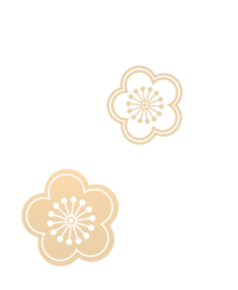 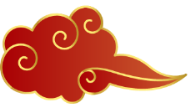 让我们以热烈的掌声，再次感谢各位领导的莅临！
谢谢大家！
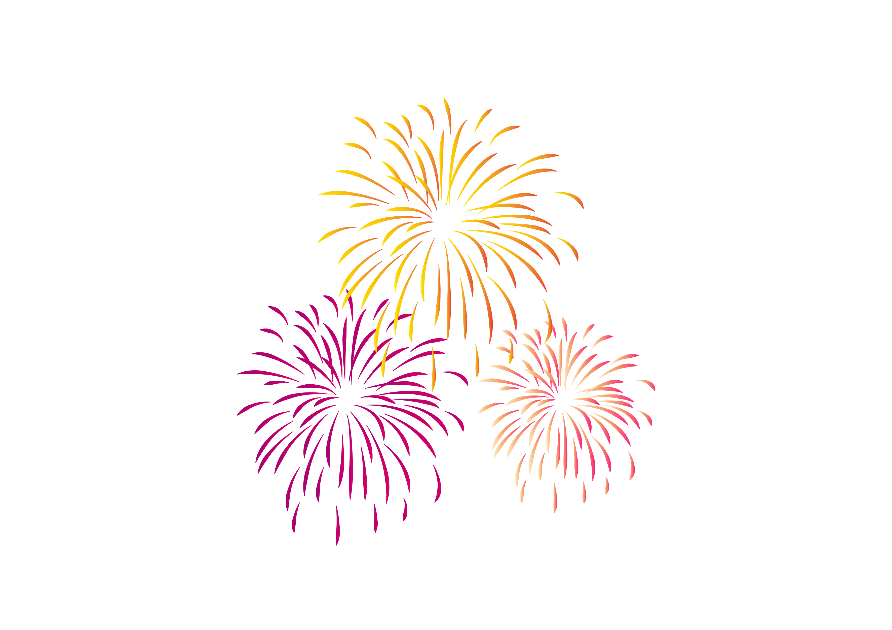 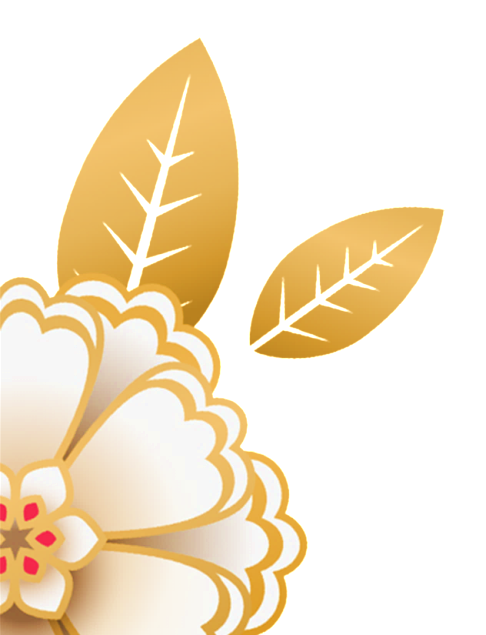 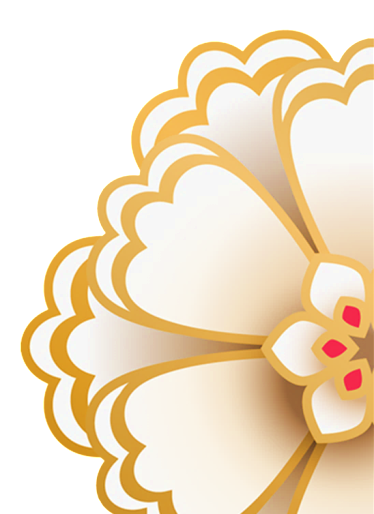 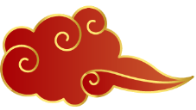 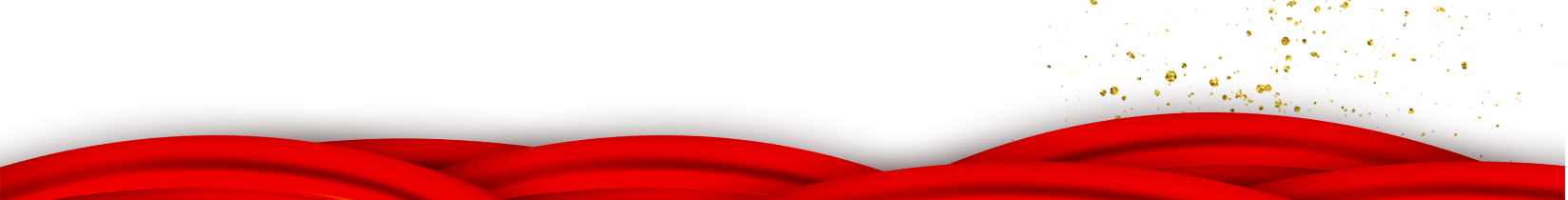 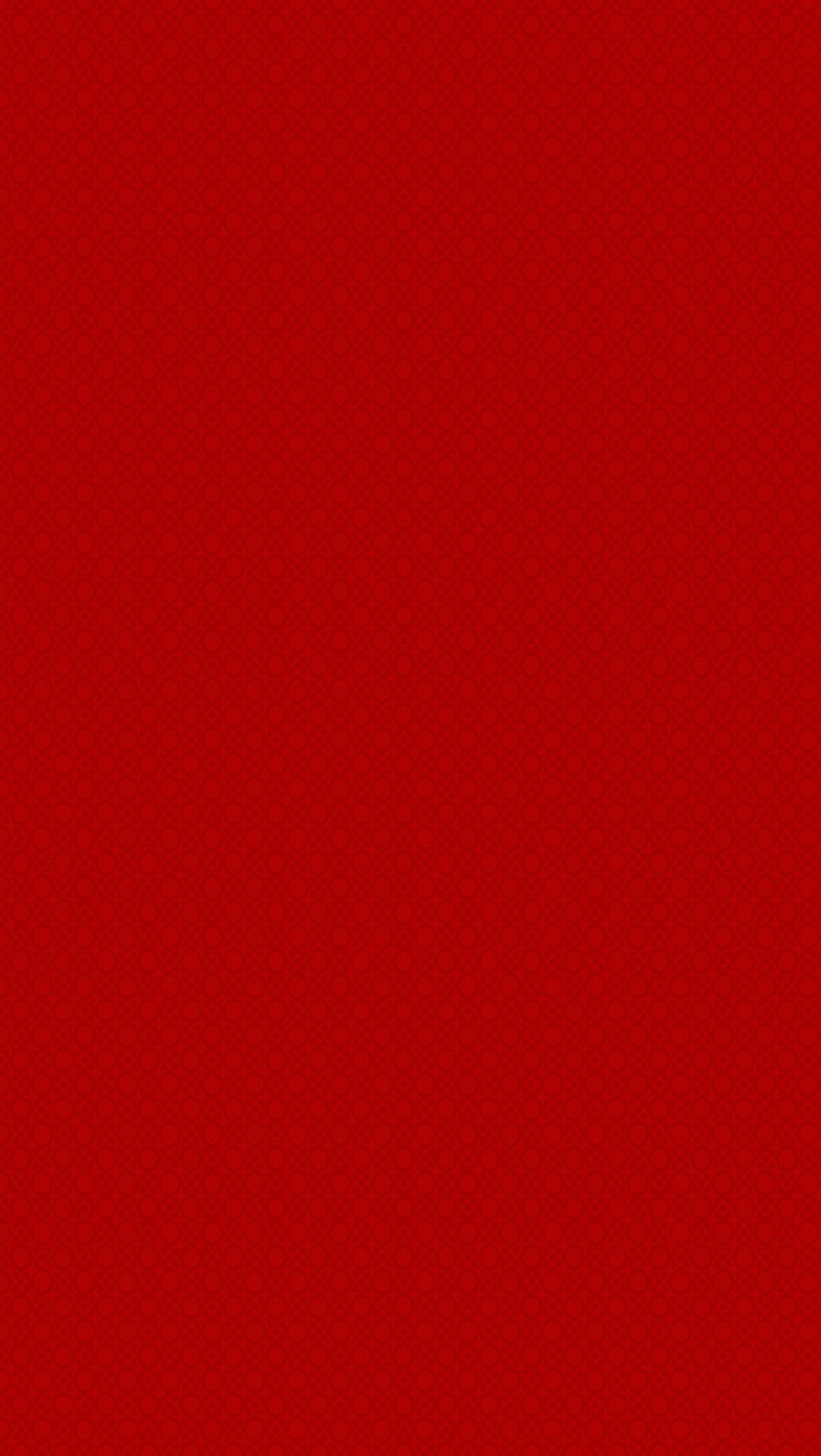 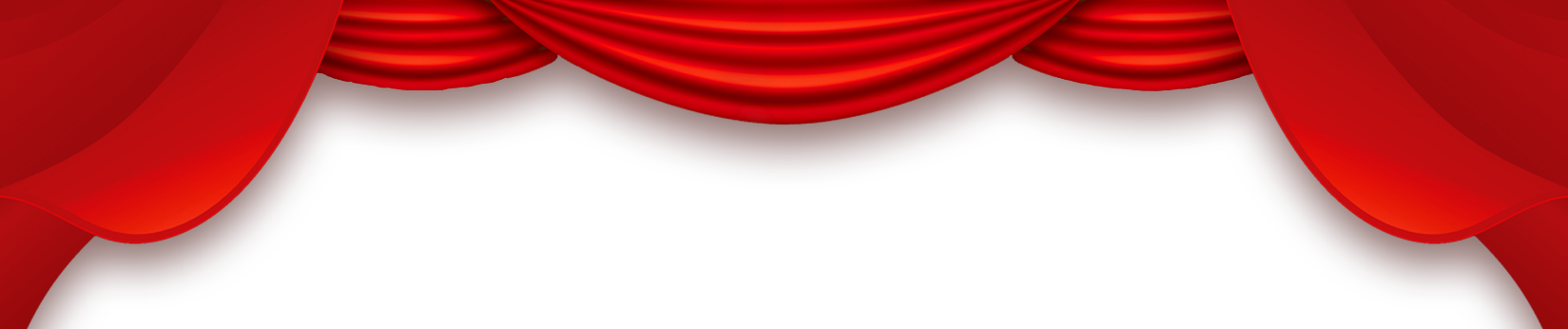 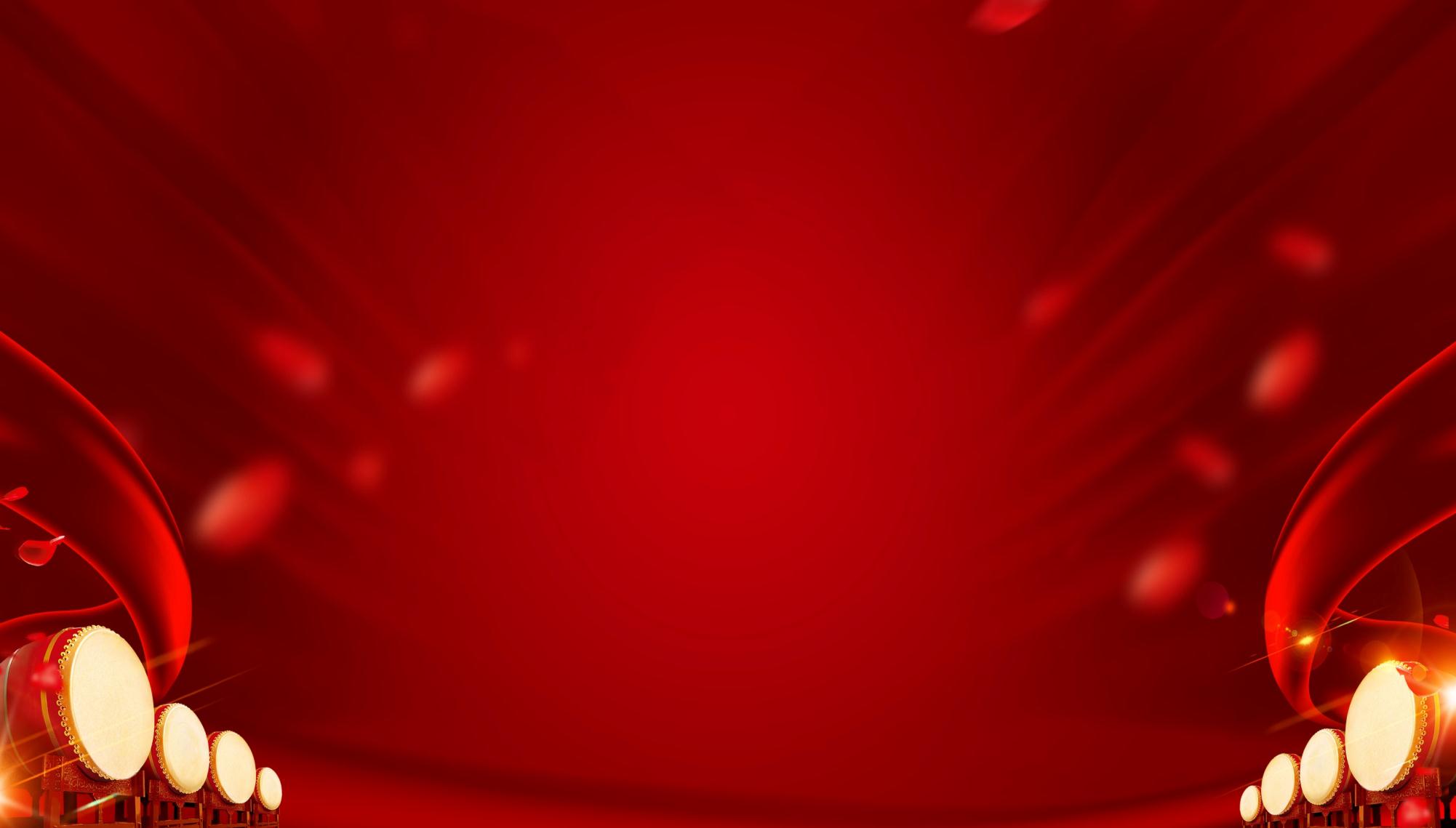 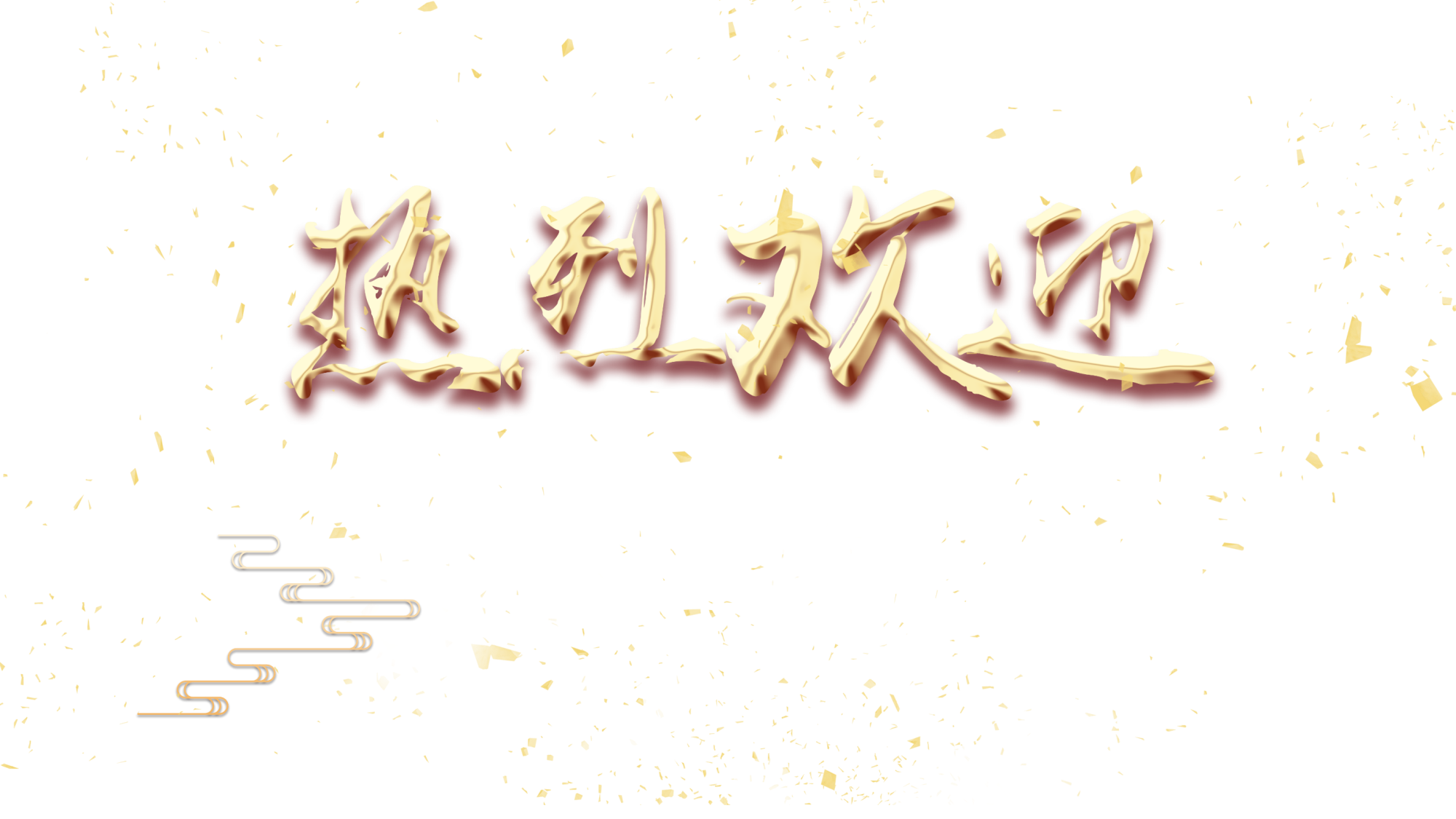 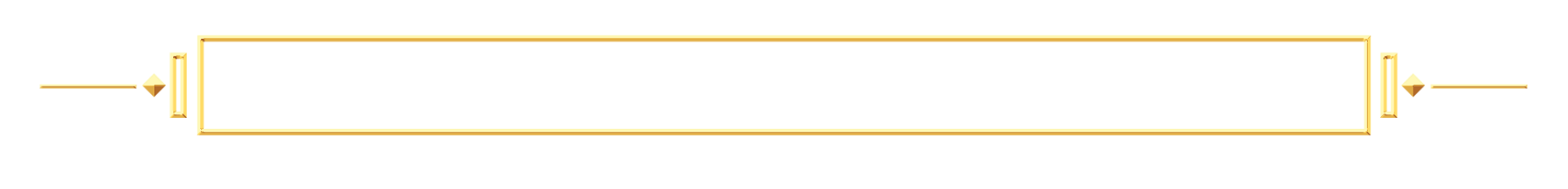 欢迎领导莅临指导